M
A
T
H
E
A
H
Vertiefungskurs
Mathematik
T
T
H
A
E
H
T
A
M
Folgen

Jahrgangsstufe 11
Torsten Schatz
Folie 1
ZPG VKM
Folgen
M
A
T
H
E
A
H
Vertiefungskurs
Mathematik
T
T
Fazit
Bildungsplan
Fachliches
Unterricht
Fazit
Fachliches
Bildungsplan
Unterricht
H
A
E
H
T
A
M
Gliederung
Bildungsplan
Fachlicher Hintergrund
Unterrichtsgang
Fazit
ZPG VKM
Folie 2
Folgen
M
A
T
H
E
A
H
Vertiefungskurs
Mathematik
T
T
Fazit
Bildungsplan
Fachliches
Unterricht
Fazit
Fachliches
Bildungsplan
Unterricht
H
A
E
H
T
A
M
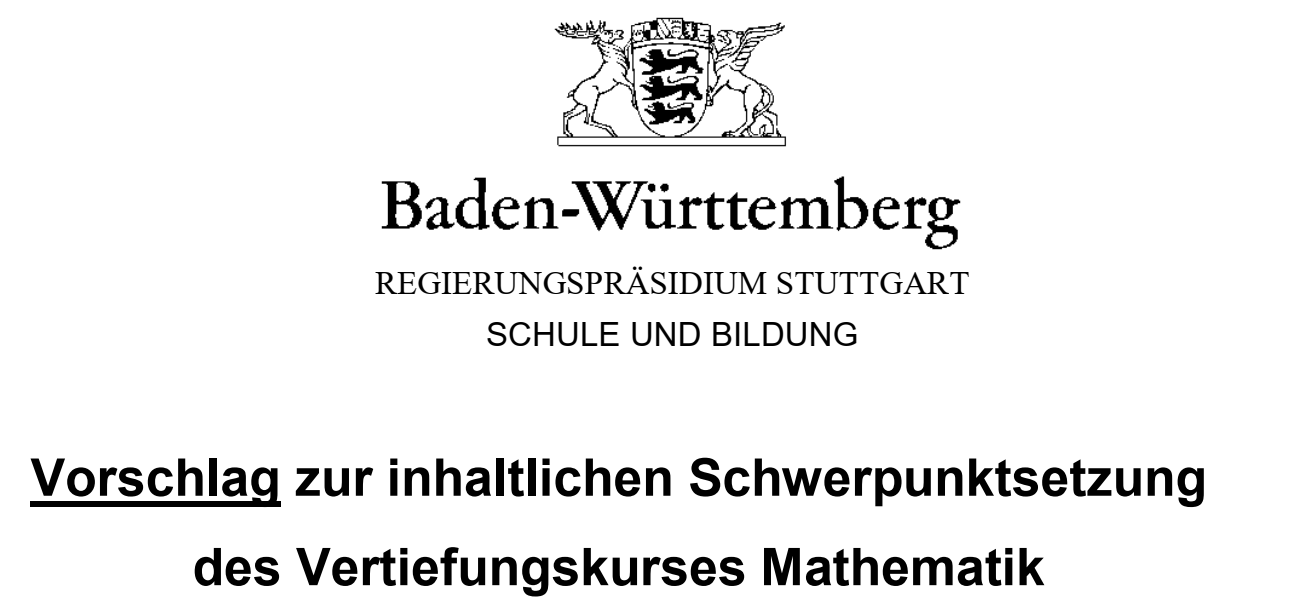 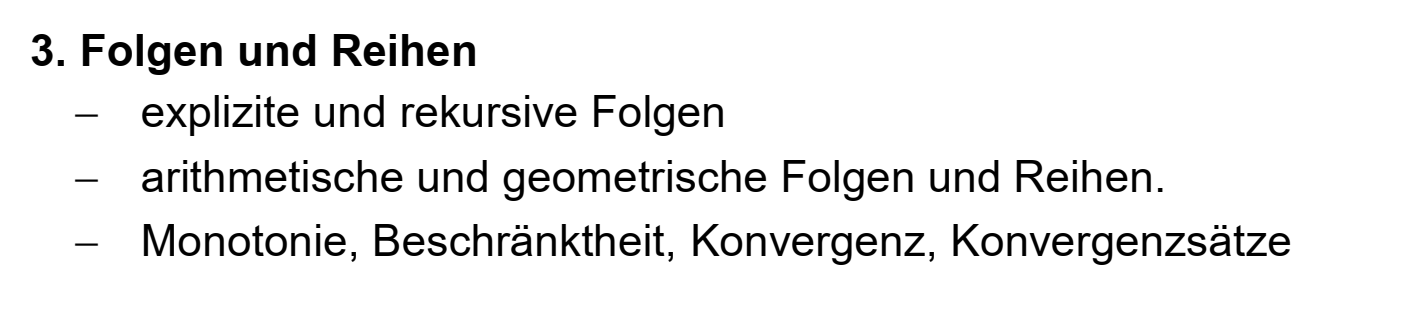 ZPG VKM
Folie 3
[Speaker Notes: sehr ähnlich dem BP 1994 („alter Lk“)]
Folgen
M
A
T
H
E
A
H
Vertiefungskurs
Mathematik
T
T
Fazit
Bildungsplan
Fachliches
Unterricht
Fazit
Fachliches
Bildungsplan
Unterricht
H
A
E
H
T
A
M
Vorschlag
Unterrichtseinheit Folgen in J 11:
explizite und rekursive Folgen
arithmetische und geometrische Folgen
Monotonie, Beschränktheit, Konvergenz, Konvergenzsätze 
Reihen beim Thema Taylorreihen in J 12, diese sind kein Inhalt der Zertifikatsklausur
ZPG VKM
Folie 4
Folgen
M
A
T
H
E
A
H
Vertiefungskurs
Mathematik
T
T
Fazit
Bildungsplan
Fachliches
Unterricht
Fazit
Fachliches
Bildungsplan
Unterricht
H
A
E
H
T
A
M
Folge
Definition als Funktion f mit Df  IN
meist „=“
Schreibweise: (an)nIN bzw. (an)
Welches ist die kleinste Zahl von IN?
in der Schule üblich: 0  IN
ZPG VKM
Folie 5
Folgen
M
A
T
H
E
A
H
Vertiefungskurs
Mathematik
T
T
Fazit
Bildungsplan
Fachliches
Unterricht
Fazit
Fachliches
Bildungsplan
Unterricht
H
A
E
H
T
A
M
Explizite und rekursive Beschreibung
finden solcher Beschreibungen
auch Umrechnen
es existieren Folgen, für die weder eine explizite noch eine rekursive Beschreibung bekannt ist, z.B. Primzahlfolge
ZPG VKM
Folie 6
Folgen
M
A
T
H
E
A
H
Vertiefungskurs
Mathematik
T
T
Fazit
Bildungsplan
Fachliches
Unterricht
Fazit
Fachliches
Bildungsplan
Unterricht
H
A
E
H
T
A
M
arithmetische und geometrische Folgen
wichtige Folgentypen
arithmetische Folge: an+1 – an konstant(Begriff: jedes Glied ist arithmetisches Mittel seiner Nachbarn)
geometrische Folge: an+1 / an konstant(Begriff: jedes Glied ist geometrisches Mittel seiner Nachbarn)
Anknüpfung an Vorwissen über lineare Funktionen undExponentialfunktionen
ZPG VKM
Folie 7
Folgen
M
A
T
H
E
A
H
Vertiefungskurs
Mathematik
T
T
Fazit
Bildungsplan
Fachliches
Unterricht
Fazit
Fachliches
Bildungsplan
Unterricht
H
A
E
H
T
A
M
Monotonie, Beschränktheit
Definition, veranschaulichen, Anknüpfung an Funktionen
Nachweis: verschiedene Ansätze, Förderung des Problemlösens
Konvergenz
ε-n0-Definition
mathematikgeschichtlich ziemlich neu (19. Jh.)
Nachweis kalkülorientiert
wichtig: Grundvorstellung („-Schlauch“),Thematisierung von Fehlvorstellungen
ZPG VKM
Folie 8
[Speaker Notes: Fehlvorstellungen:
„Folgenglieder kommen immer näher“  Ja, aber 2 + 1/n erfüllt das auch.
„Zu jedem Abstand gibt es Folgenglieder, die höchstens soweit von g weg sind.“  Ja, aber 
Folge mit 1/n für n gerade und n für n ungerade erfüllt das auch.]
Folgen
M
A
T
H
E
A
H
Vertiefungskurs
Mathematik
T
T
Fazit
Bildungsplan
Fachliches
Unterricht
Fazit
Fachliches
Bildungsplan
Unterricht
H
A
E
H
T
A
M
Konvergenzsätze
Satz: Wenn eine Folge monoton und beschränkt ist, dann ist sie konvergent.
Beweis benutzt die Vollständigkeit von IR (Supremumseigenschaft)
Satz: Wenn eine Folge konvergent ist, dann ist sie beschränkt. (Zertifikatsklausur 2019)
auch weitere: 
Eindeutigkeit des Grenzwerts
Die Folge (an) hat genau dann den Grenzwert g, wenn (an – g) eine Nullfolge ist.
ZPG VKM
Folie 9
Folgen
M
A
T
H
E
A
H
Vertiefungskurs
Mathematik
T
T
Fazit
Bildungsplan
Fachliches
Unterricht
Fazit
Fachliches
Bildungsplan
Unterricht
H
A
E
H
T
A
M
Konvergenzsätze
Grenzwertsätze („Rechenregeln für Grenzwerte“):
Summen-, Differenz-, Produkt- und Quotientenfolgekonvergenter Folgen
Beweise für 
Summe und Differenz relativ einfach
Produkt und Quotient deutlich komplexer, aber möglich
ZPG VKM
Folie 10
Folgen
M
A
T
H
E
A
H
Vertiefungskurs
Mathematik
T
T
Fazit
Bildungsplan
Fachliches
Unterricht
Fazit
Fachliches
Bildungsplan
Unterricht
H
A
E
H
T
A
M
Unterrichtsgang
6 – 7 Doppelstunden
ZPG VKM
Folie 11
Folgen
M
A
T
H
E
A
H
Vertiefungskurs
Mathematik
T
T
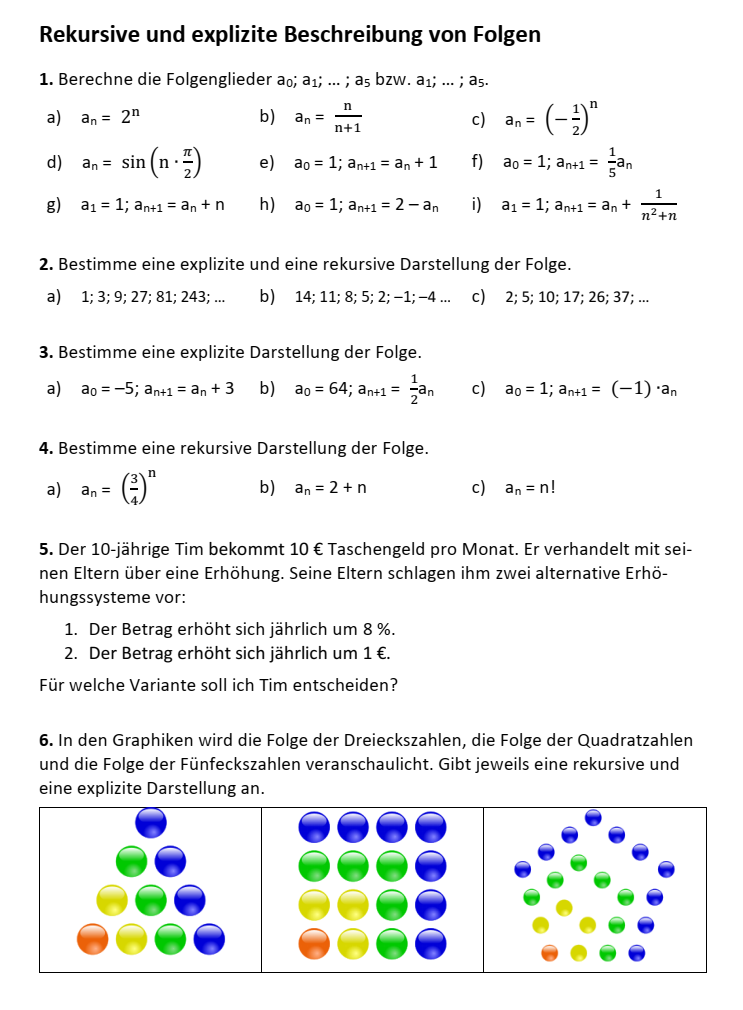 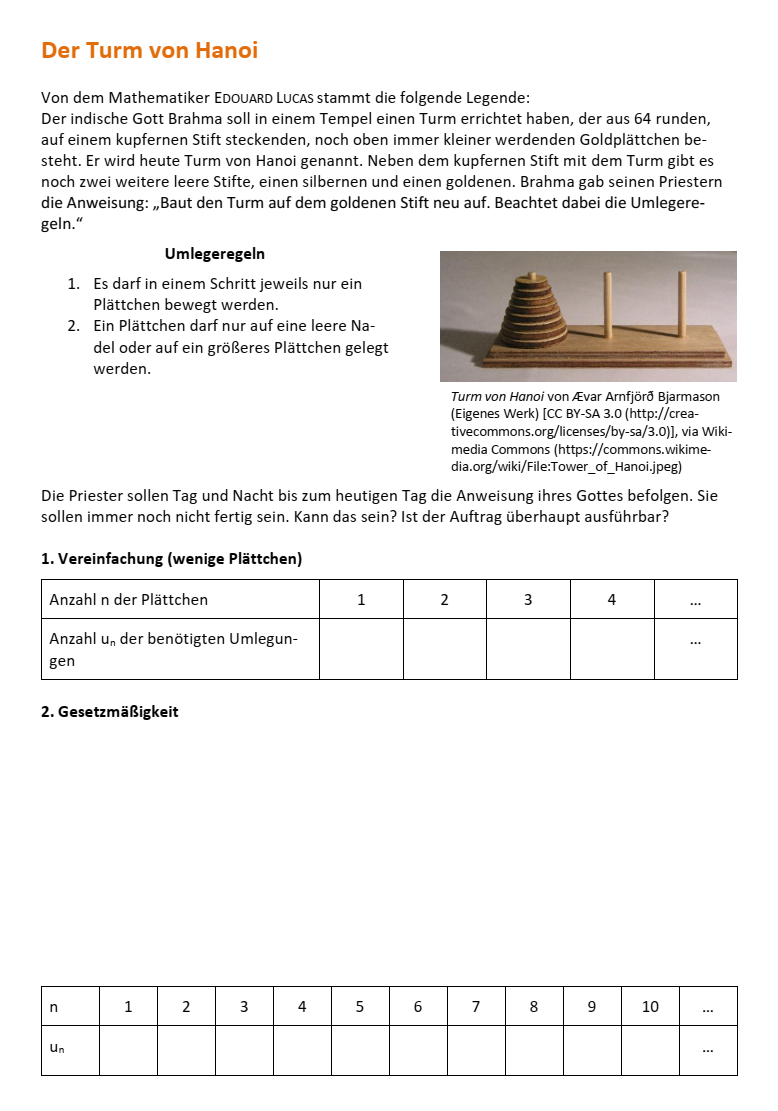 Fazit
Bildungsplan
Fachliches
Unterricht
Fazit
Fachliches
Bildungsplan
Unterricht
H
A
E
H
T
A
M
Definition Folgen / Rekursive und explizite Beschreibung
Einstieg: Turm von Hanoi
→ rekursive und explizite Beschreibung
Definition: Folge
Bestimmung und Umwandlung explizit und rekursiv
arithmetische und geometrische Folge
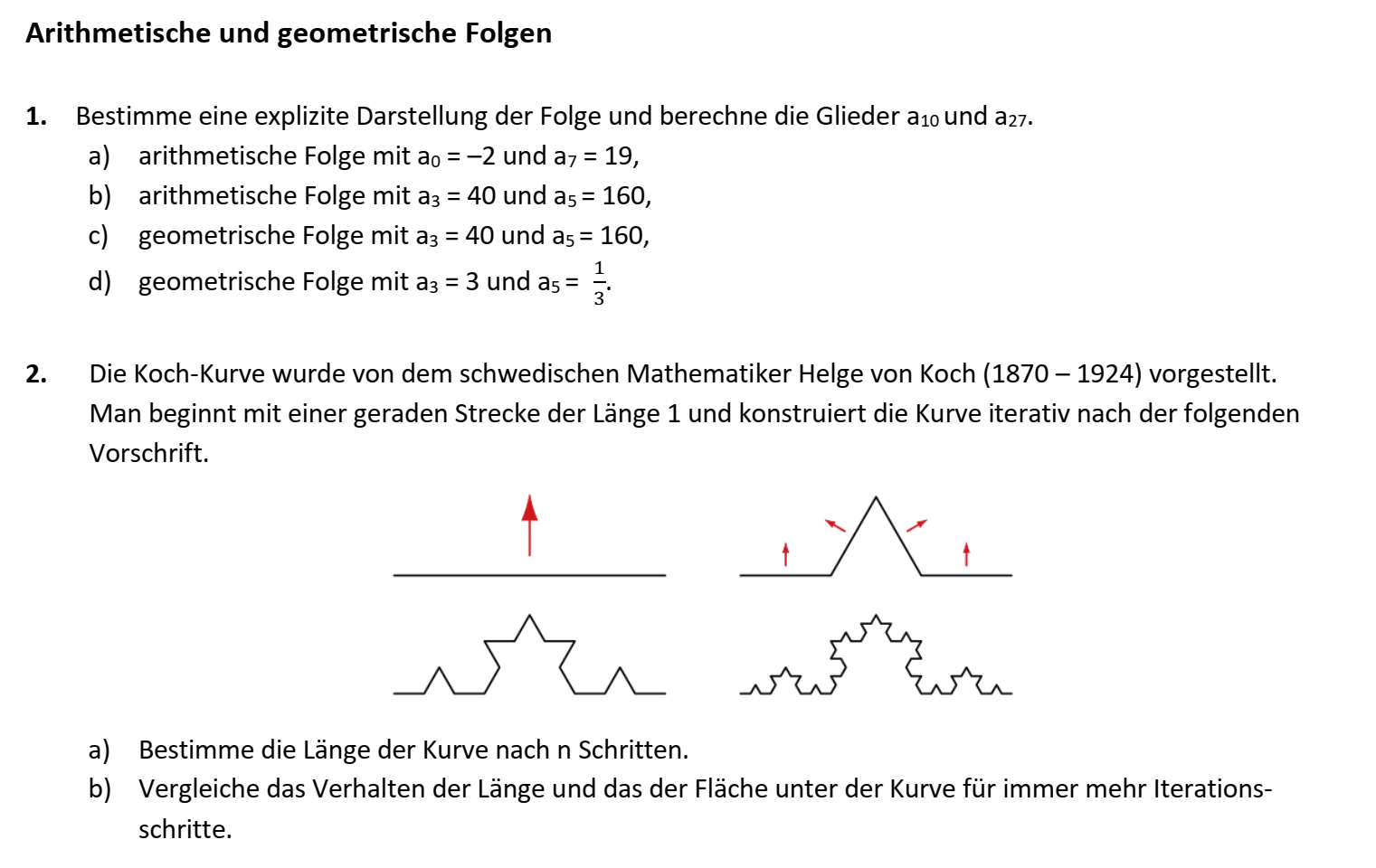 ZPG VKM
Folie 12
Folgen
M
A
T
H
E
A
H
Vertiefungskurs
Mathematik
T
T
Fazit
Bildungsplan
Fachliches
Unterricht
Fazit
Fachliches
Bildungsplan
Unterricht
H
A
E
H
T
A
M
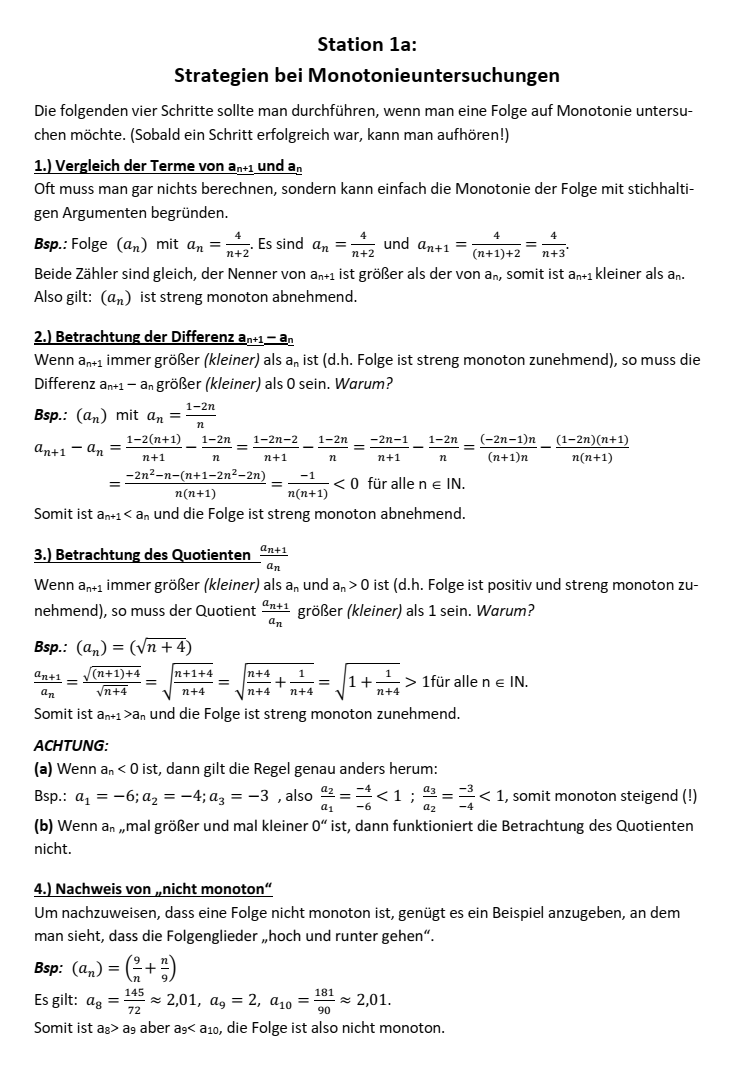 Eigenschaften: Monotonie und Beschränktheit
Übersicht über Eigenschaften von Folgen
Monotonie und Beschränktheit: Stationenlauf (von Dr. Thilo Höfer)
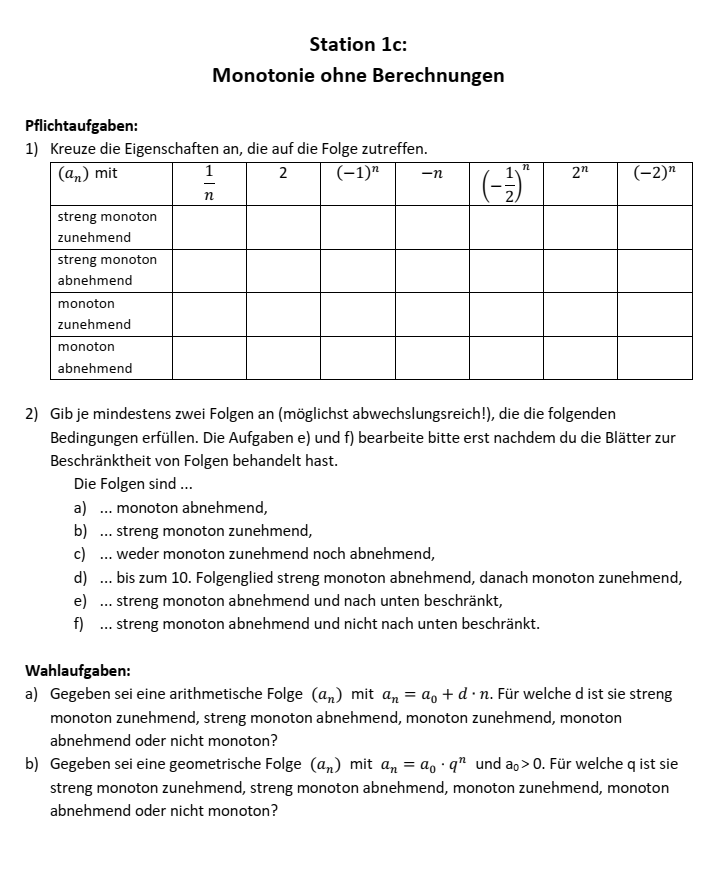 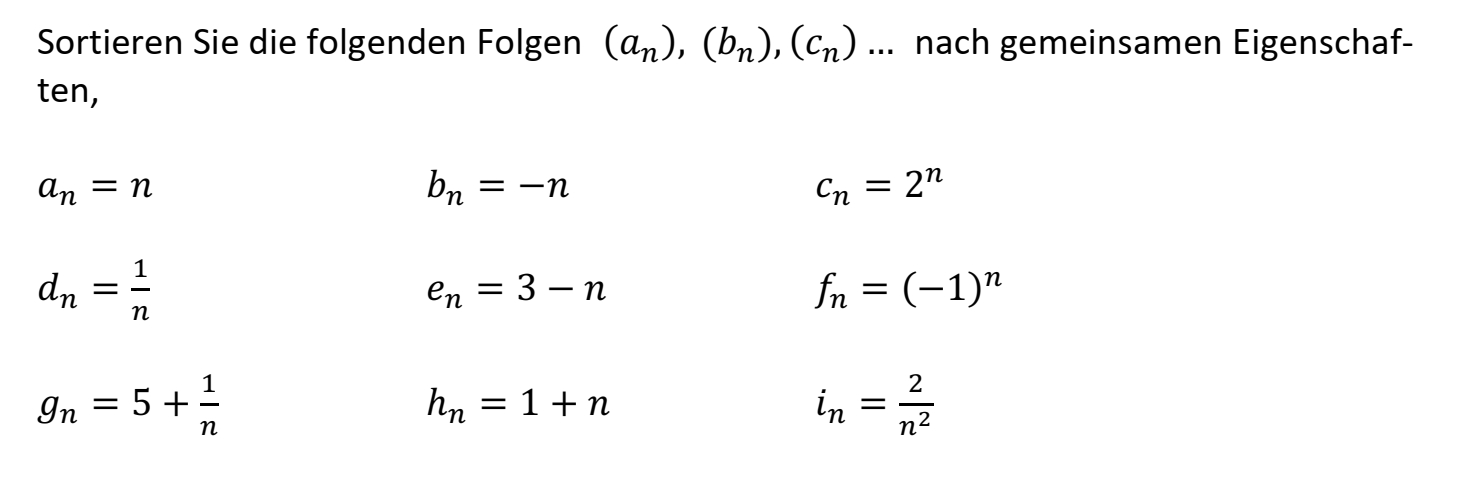 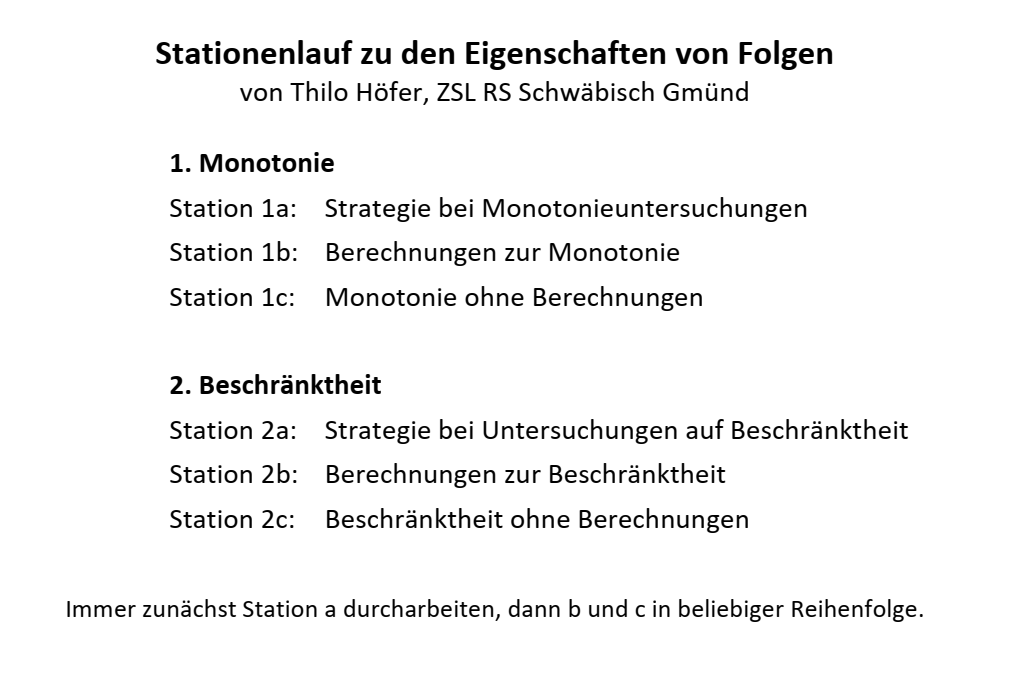 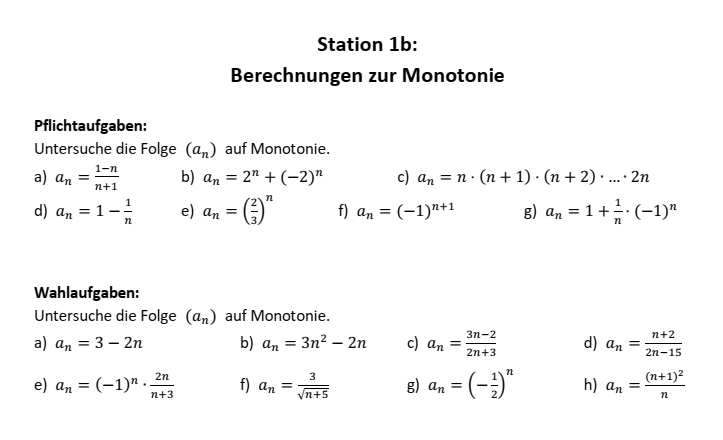 ZPG VKM
Folie 13
Folgen
M
A
T
H
E
A
H
Vertiefungskurs
Mathematik
T
T
Fazit
Bildungsplan
Fachliches
Unterricht
Fazit
Fachliches
Bildungsplan
Unterricht
H
A
E
H
T
A
M
Grenzwert einer Folge
Vorstellungen zum Grenzwertbegriff
-n0-Definition des Grenzwertbegriffs
Einübung des Kalküls
Probleme:
oft algebraisch für SuS anspruchsvoll
wenig anschaulich
hilft nicht, den GW zu finden
wichtig: Grundvorstellung („-Schlauch“)
Begriffe konvergent und divergent, Nullfolge
Satz: Eine Folge kann höchstens einen Grenzwert haben.(anschauliche Begründung oder Beweis)
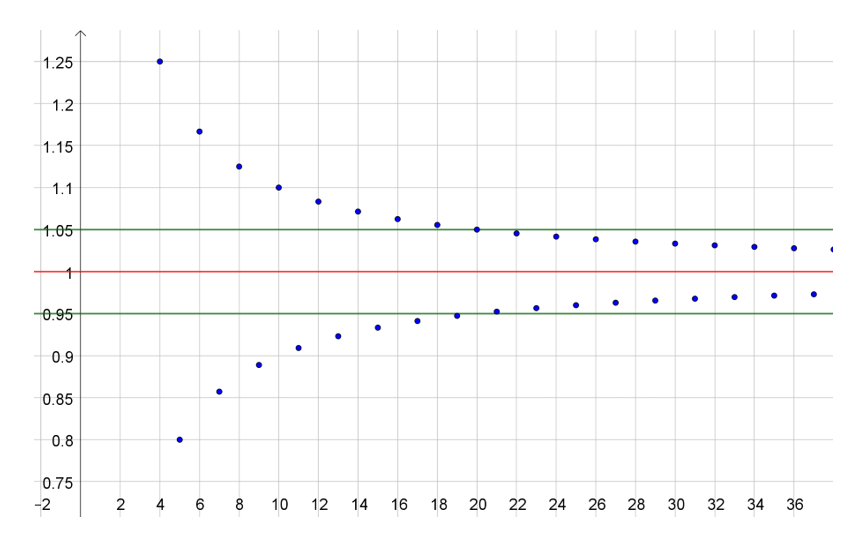 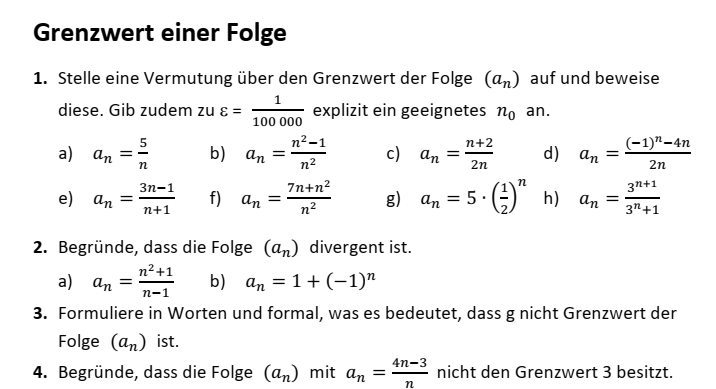 ZPG VKM
Folie 14
[Speaker Notes: Vorstellungen zum Grenzwertbegriff: Anknüpfung an Vorwissen (naiver GW-Begriff)]
Folgen
M
A
T
H
E
A
H
Vertiefungskurs
Mathematik
T
T
Fazit
Bildungsplan
Fachliches
Unterricht
Fazit
Fachliches
Bildungsplan
Unterricht
H
A
E
H
T
A
M
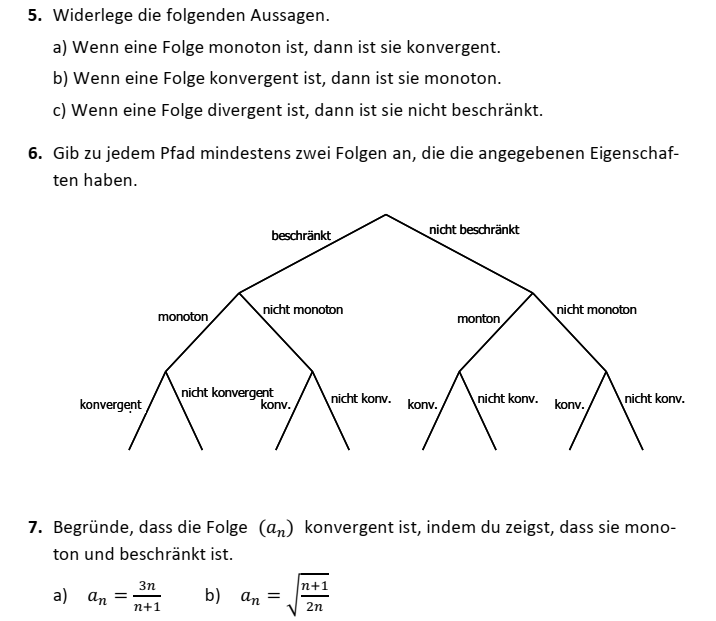 ZPG VKM
Folie 15
Folgen
M
A
T
H
E
A
H
Vertiefungskurs
Mathematik
T
T
Fazit
Bildungsplan
Fachliches
Unterricht
Fazit
Fachliches
Bildungsplan
Unterricht
H
A
E
H
T
A
M
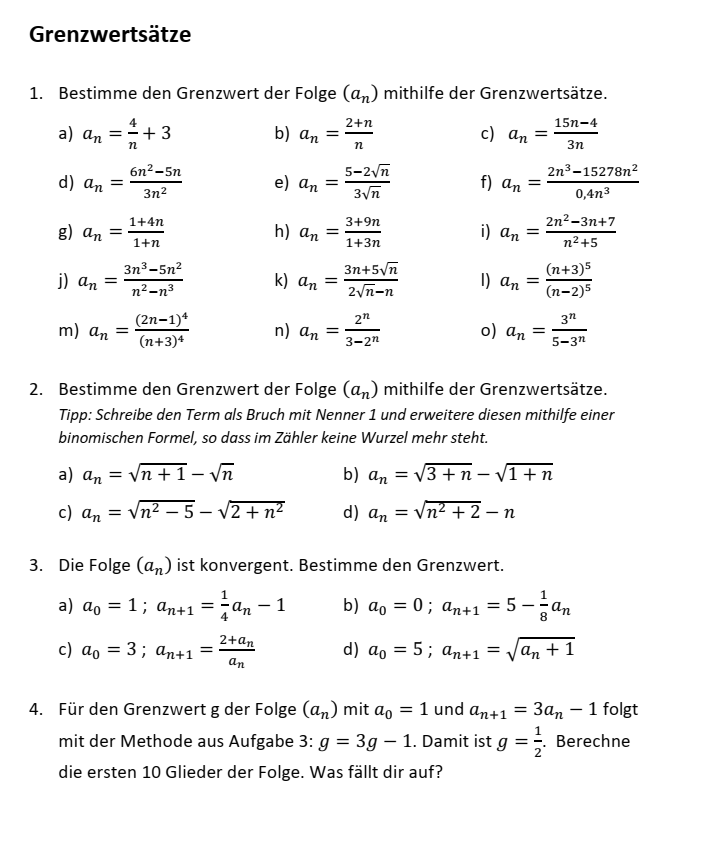 ZPG VKM
Folie 16
Folgen
M
A
T
H
E
A
H
Vertiefungskurs
Mathematik
T
T
Fazit
Bildungsplan
Fachliches
Unterricht
Fazit
Fachliches
Bildungsplan
Unterricht
H
A
E
H
T
A
M
Fazit
für SuS sehr abstrakt und anspruchsvoll
Kalkül & Verständnis thematisieren
Aufgabe in Zertifikatsklausur
Nachweise, Beispiele, Grenzwertsätzeauch Definitionen (Beschränktheit, Konvergenz)
wichtig als Studienvorbereitung
ZPG VKM
Folie 17